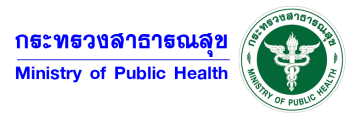 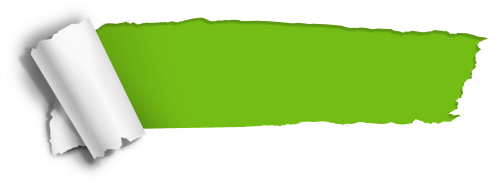 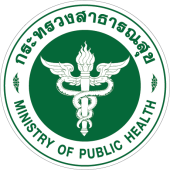 ประเด็นเน้นหนัก 
ปี 2560
เป็นองค์กรหลักด้านสุขภาพ
ที่รวมพลังสังคม
เพื่อประชาชนสุขภาพดี
พัฒนาและอภิบาลระบบสุขภาพ
อย่างมีส่วนร่วม
และยั่งยืน
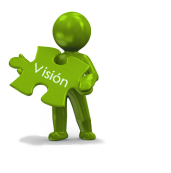 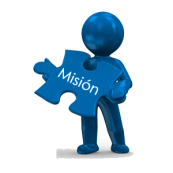 เป้าหมาย
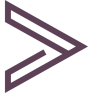 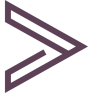 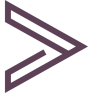 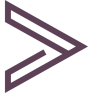